Hengitys ja fysioterapia
Fysioterapeutti
Leena Lång
www.seniorkunto.fi
17.2.2022
Oulu
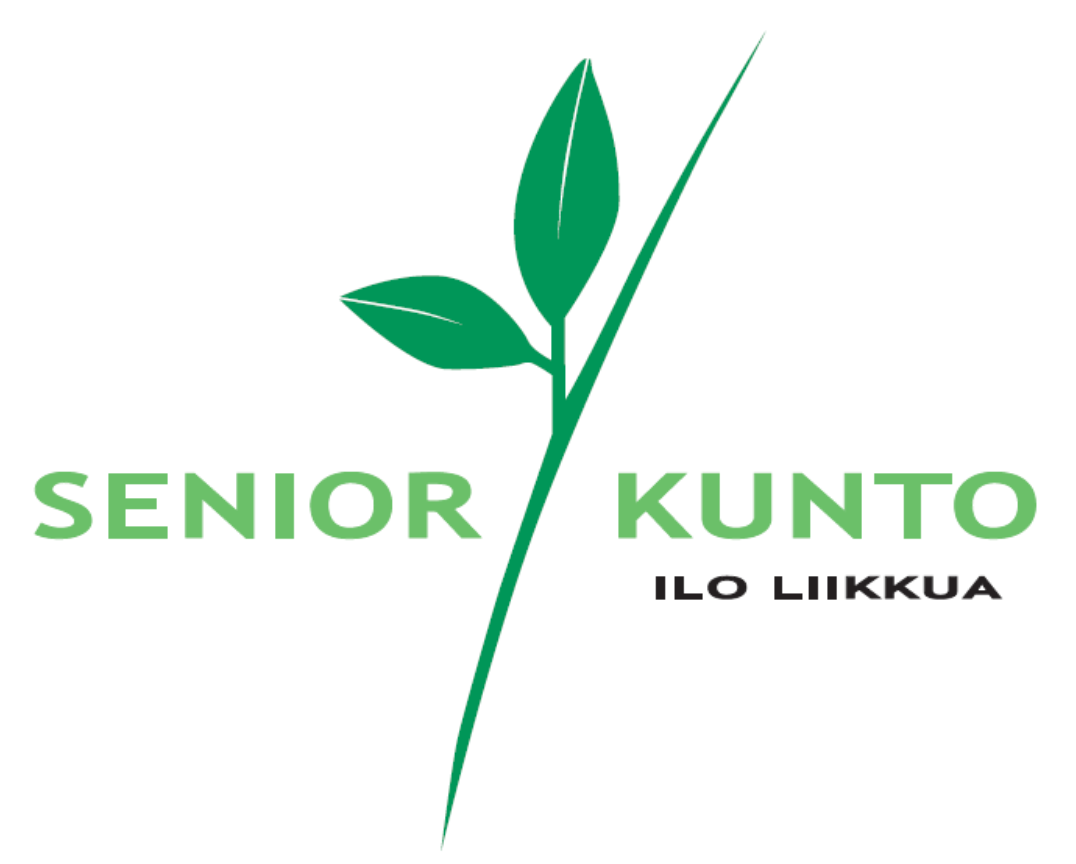 Hengityssairaudet
Noin joka viidennellä suomalaisella on hengityshäiriö tai diagnosoitu hengityssairaus
Keuhkojen toimintakykyyn vaikuttavat monet asiat. Pidämme hengittämistä itsestäänselvyytenä, emmekä usein pysähdy ajattelemaan sitä, mistä kaikesta hengittämisessä oikein onkaan kyse
Akuutti hengitystieinfektio, allerginen nuha, astma, keuhkoahtaumatauti ja uniapnea sekä harvinaiset hengityssairaudet, joista esim. bronkiektasiatauti 
->krooninen tulehdus, joka aiheuttaa parantumattomia laajentumisia ja liman kertymistä keuhkoihin, bronko- tai trakeomalasia -> yleisimpiä oireita jatkuva yskä, limaisuus, toistuvat infektiot ja hengenahdistus, Keuhkofibroosi -> esiintyä itsenäisenä sairautena tai liittyä reuma- ja sidekudossairauksiin->aiheuttaa kivi- tai aspestipöly, Kystinen fibroosi ->perinnöllinen monielinsairaus->vauriot keukoissa, haimassa, maksassa ja suolistossa ->hengitysoireita ja hengenahdistusta
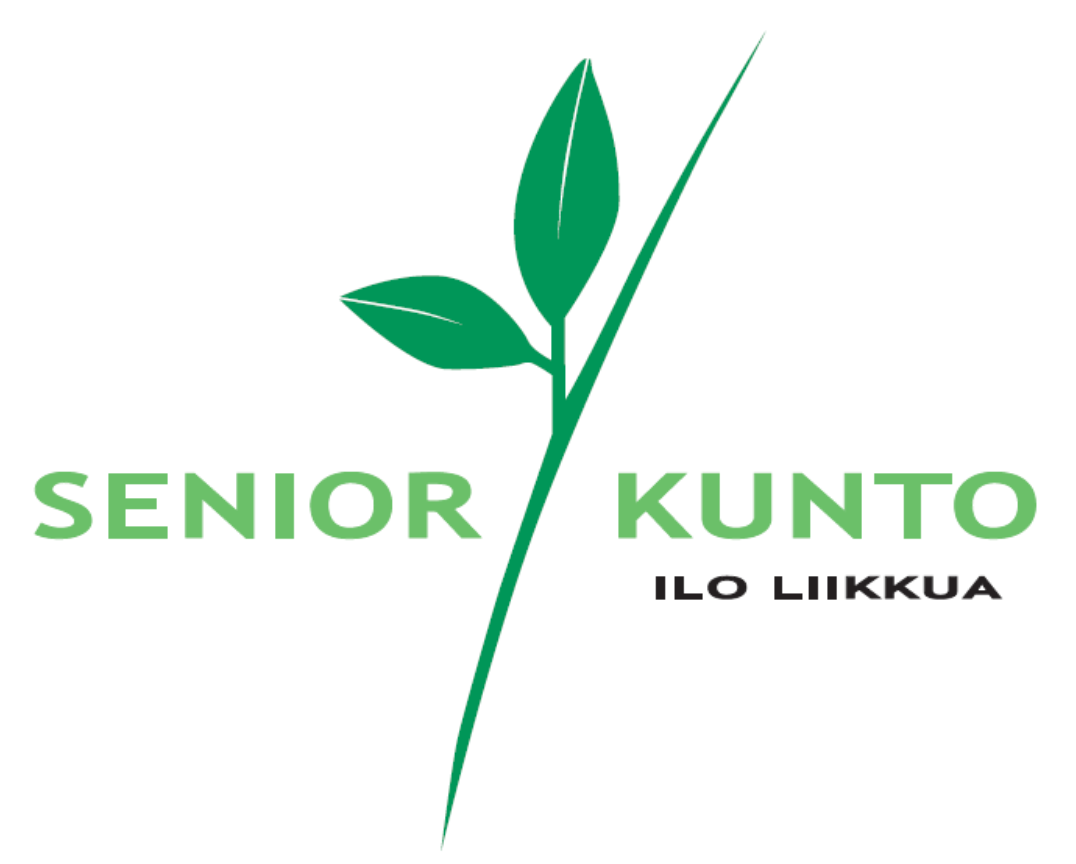 Leena Lång 17.2.2022
Keuhkojen rakenne
Vuorokaudessa ihminen vetää ilmaa keuhkoihinsa lähes 20 000 kertaa
Mitkä kaikki vaikuttaa hengittämiseen
Hengitystiheyteen vaikuttavat esim. ponnistelu, stressi, jännittäminen, kipu ja ryhti
Aikuinen hengittää 12–16 kertaa minuutissa normaalissa lepohengityksessä. Voimakkaassa rasituksessa hengitystiheys voi olla 35 tai jopa 60 kertaa minuutissa
uloshengityksen tulisi olla puolet sisäänhengitystä pidempi
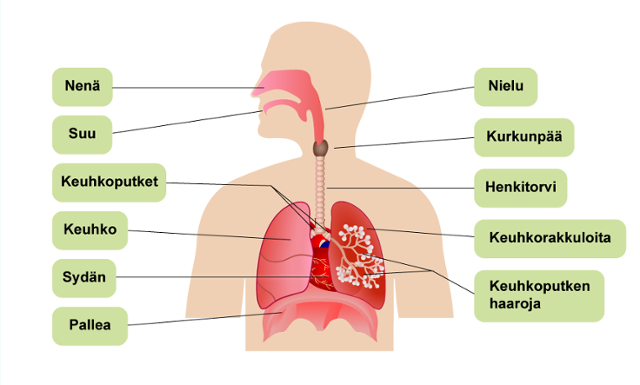 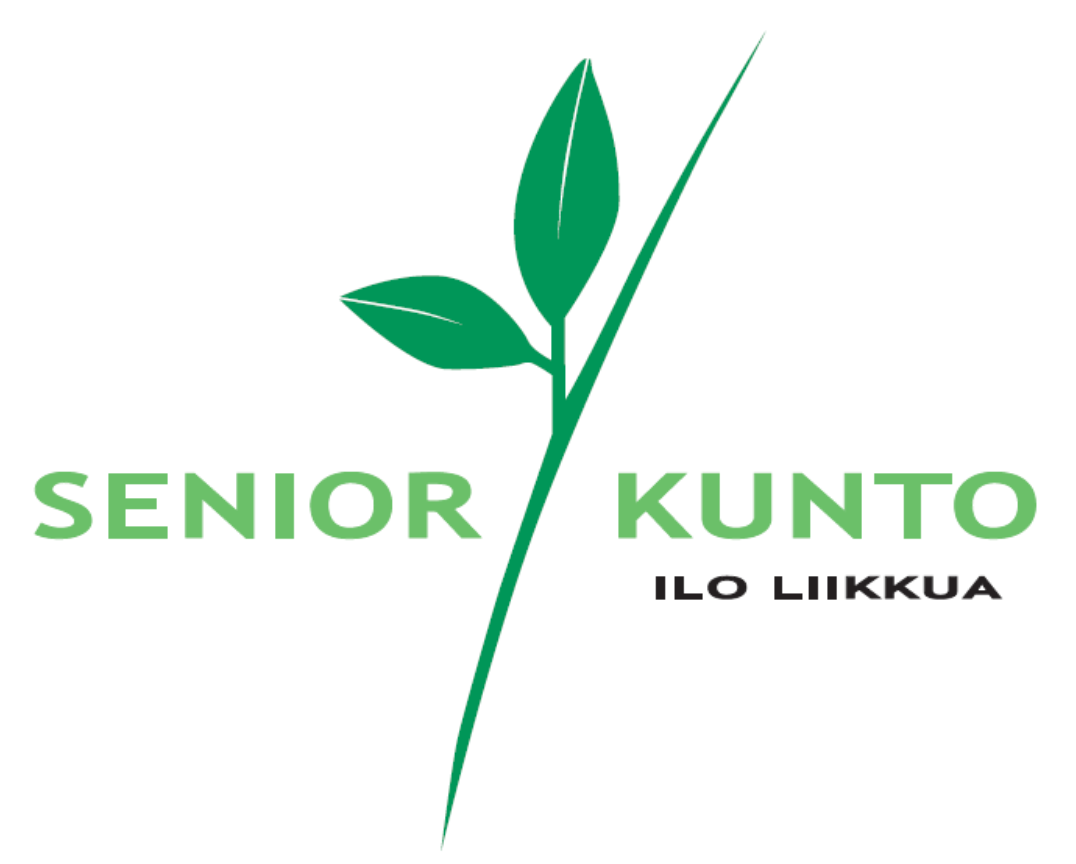 Leena Lång 17.2.2022
Fysioterapeuttinen tutkiminen keuhkosairauksien yhteydessä
1. Haastattelu
Diagnoosi
Oireet
 Lääkitys
Suorituskyky
hengenahdistyskysely
2. Elintoiminnot
Syke
Verenpaine
Hengitysfrekvenssi
Happisaturaatio
Pituus
Paino
BMI
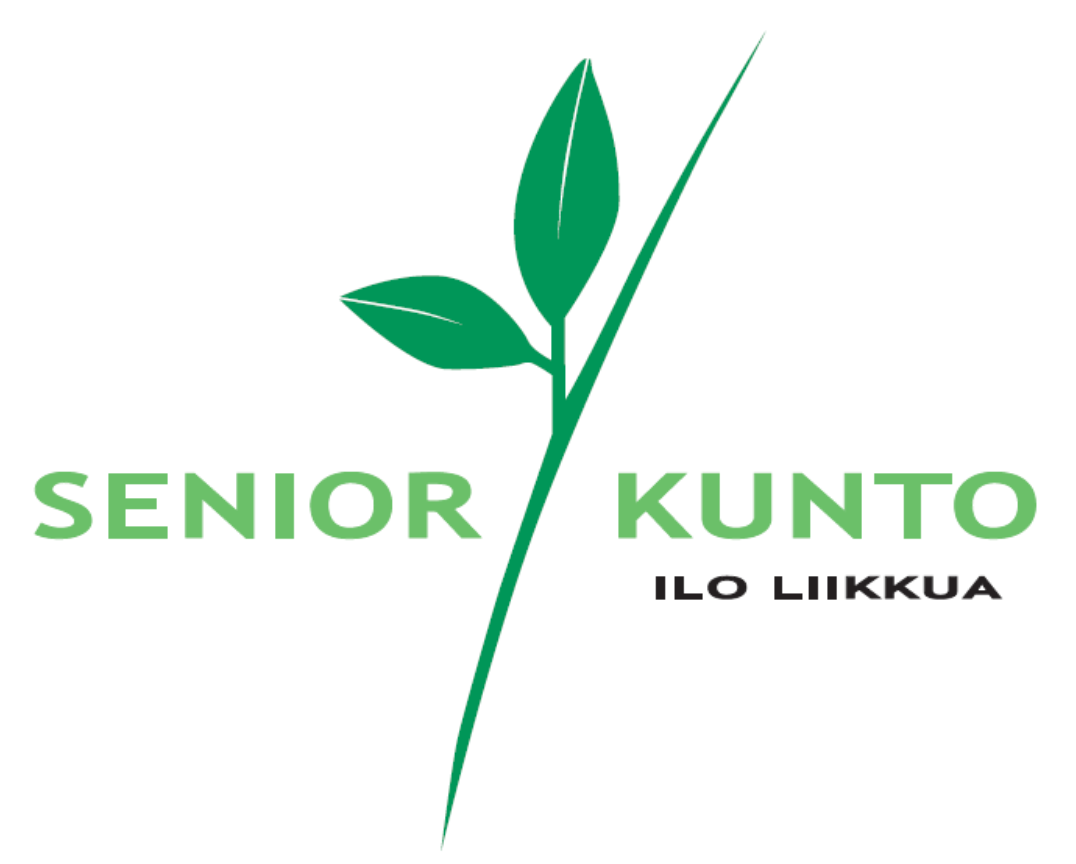 Leena Lång 17.2.2022
4. Keuhkojen kuuntelu
Sisäänhengitysäänet
Uloshengitysäänet
Hengitysteiden ahtaus
Nesteen kertyminen
Lisäaineet

5. Toimintakyvyn testaaminen
6 min. kävelytesti
Lihastestaus
Hengityslihakset
Spirometri
Ergospirometri
3. Havainnointi ja palpointi
Ryhti
Rintarangan liikkuvuus
Rintarangan liikkuvuus
Olkanivelten liikkuvuus
Kaularangan liikkuvuus
Hengitysapulihasten käyttö
Hengitystapa
Hengitys
Hengitysäänet
Sormien kynsinauha muutokset
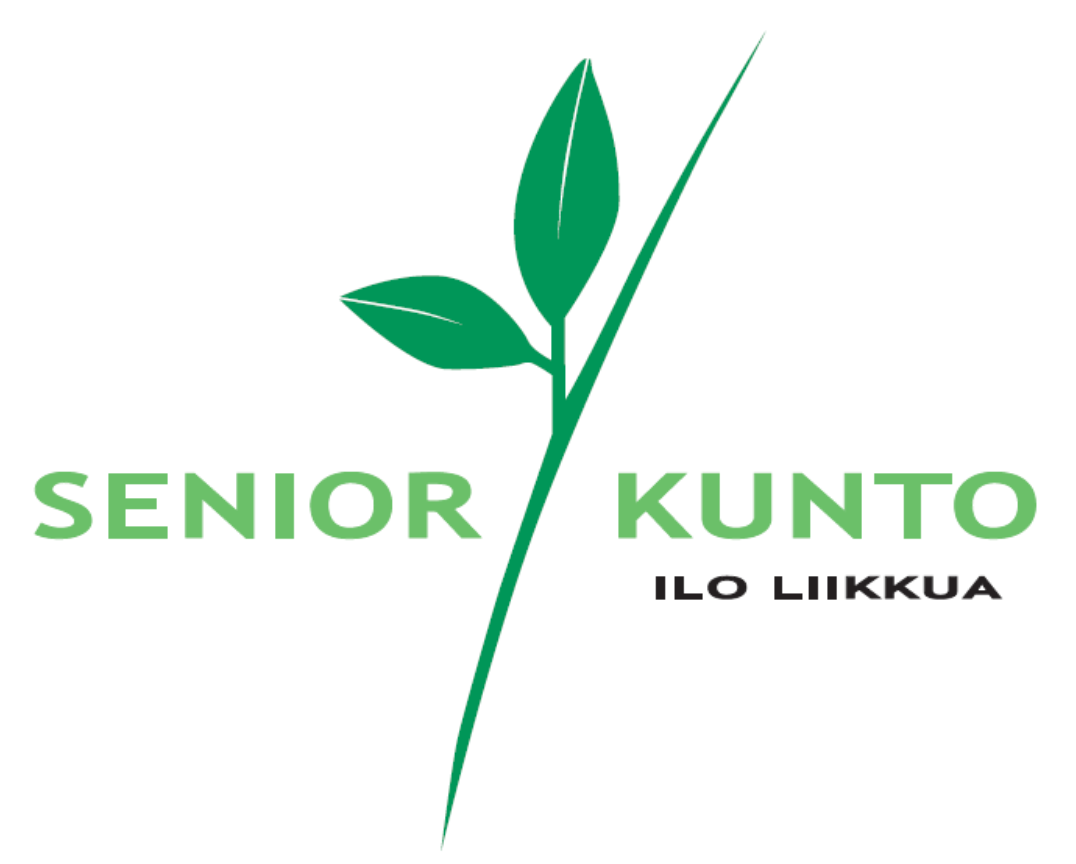 Leena Lång 17.2.2022
Hengitystoimintaa tukeva fysioterapia
Hengityssairauksissa keskeiset ongelmat ovat hengenahdistus ja lisääntynyt limaneritys
Fysioterapian tavoite
 Hengityssairauksien yhteydessä ovat hapen saannin parantuminen 
Hengitysteiden limaisuuden vähentäminen 
Hengityslihasten vahvistaminen
Rintarangan ja kehän liikkuvuuden lisääminen
Yleiskunnon kohottaminen
Kuntoutujan tukeminen ja sairauteen liittyvien pelkojen ja ahdistuksen vähentäminen 
Fysioterapia koostuu 
opetuksesta, valistuksesta
varsinaisesta hengitysfysioterapiasta 
liikunnan ohjauksesta
Elintapaohjauksesta
Psyykkisten ja sosiaalisten valmiuksien tukeminen
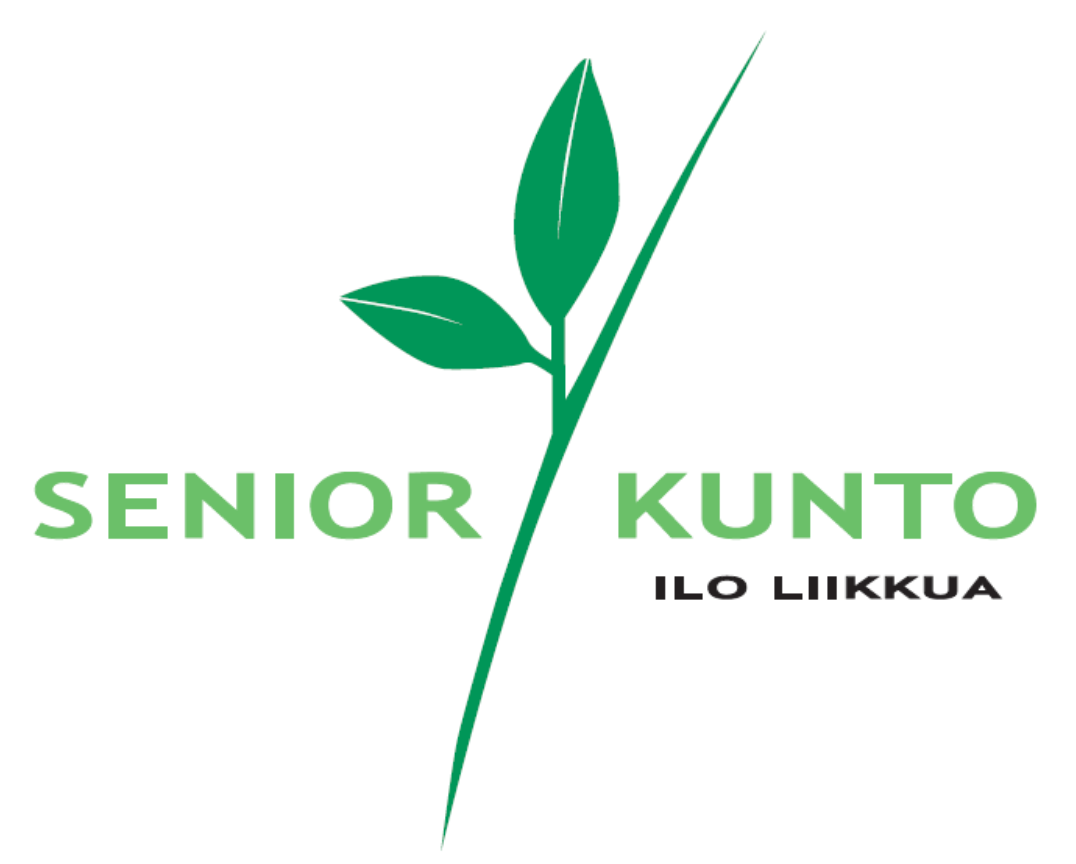 Leena Lång 17.2.2022
Ventilaation lisäämistä voi parantaa
Oikealla hengitystekniikalla 
Tehostetuilla ja vastustetuilla hengitysharjoituksilla (man ft tai ktj:n kädet)
Tehokkaalla yskimistekniikalla ( Huffaaminen)
Rentoutumisharjoituksilla
- Hengitys syvenee palleahengitystä kohti ja hengitysrefrekvenssi laskee
Lepoasentojen ohjauksella (tyyny tai vartalotyyny)
Rintakehän liikkuvuutta
- Kannattaa aina yhdistää kontrolloitu hengitys ja tehdä harjoitteet hengitysrytmin mukaan
Sisäänhengityslihasten voimaa lisäävillä harjoituksilla
-lisätään vastustetuilla hengitysharjoituksilla ja
 tätä varten suunnitetuilla laitteilla spirotiger
Liikunta ohjauksella
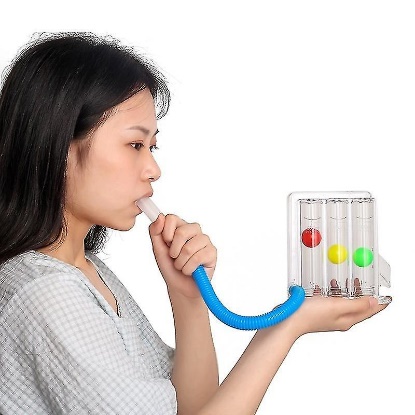 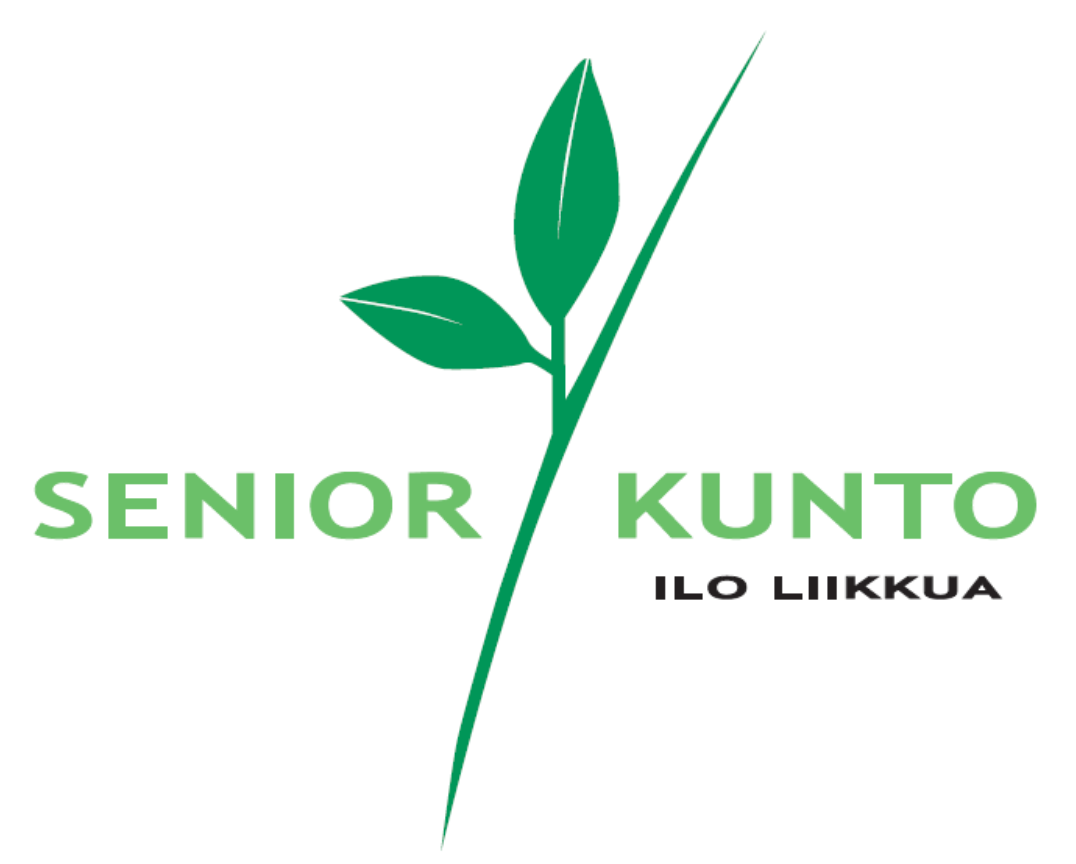 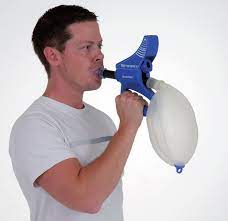 Leena Lång 17.2.2022
Tyhjennysharjoitukset
Pulloon puhallus 
Katso linkki    Pulloon puhallus 
- Acapella, jossa paineen vastapaineen aiheuttama uloshengityksen vastus voidaan säätää venttiilin avulla kuntoutujan voimien mukaan
Tehokkaalla yskimistekniikalla ( Huffaaminen)
Aktiivinen uloshengitys 
-keuhkot täytetään palleahengityksen avulla ja hengitystä 
pidätetään muutaman sekunnin ajan. Hengityksen 
pidätyksen aikana paine keuhkoissa nousee ja ilma avaa 
tukkeutuneita ilmateitä ja hakeutuu limatukosten perifeeriselle puolelle
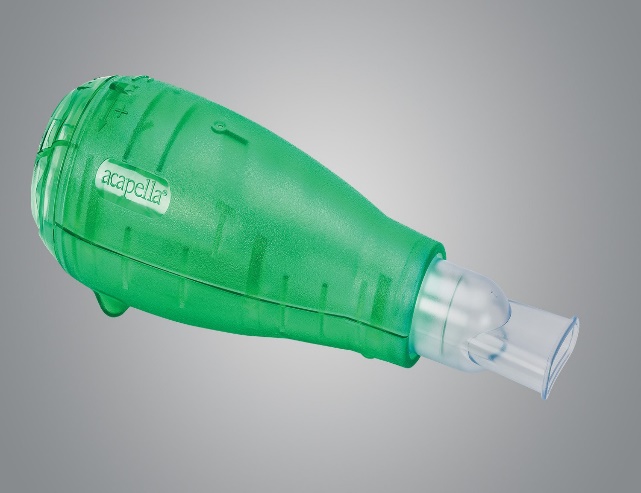 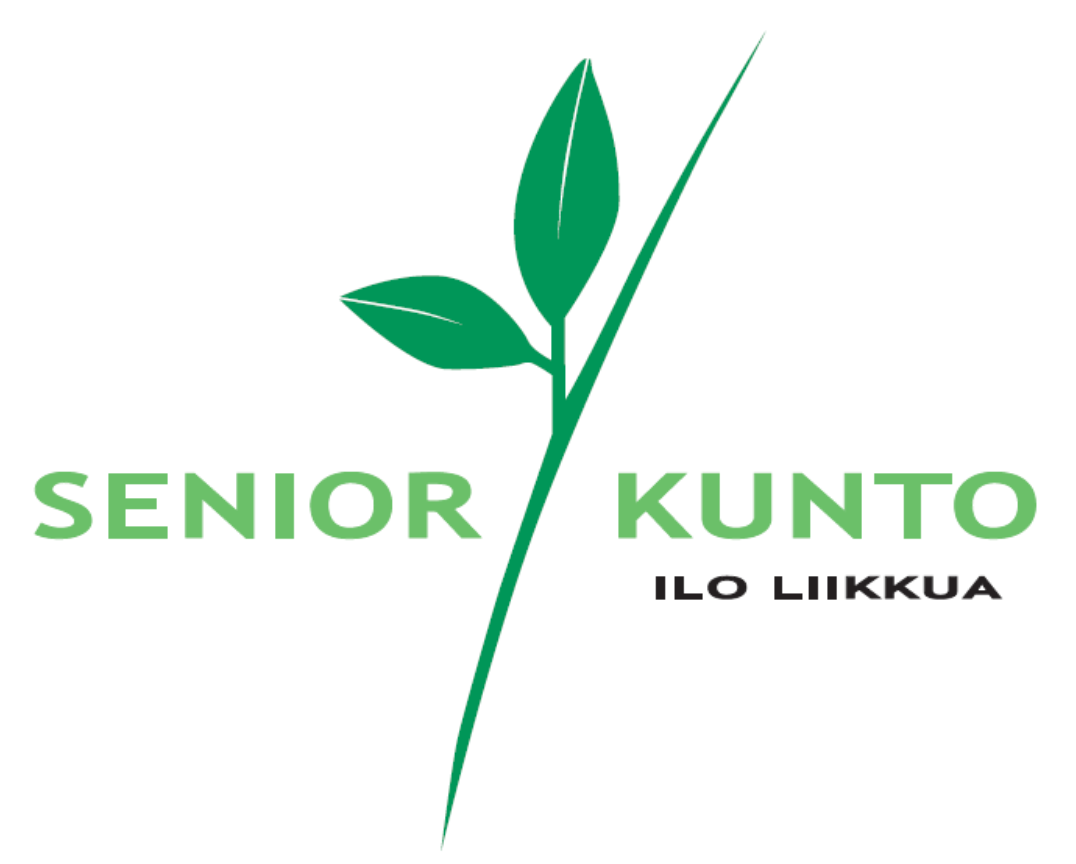 Leena Lång 17.2.2022
Tyhjennyshoidot
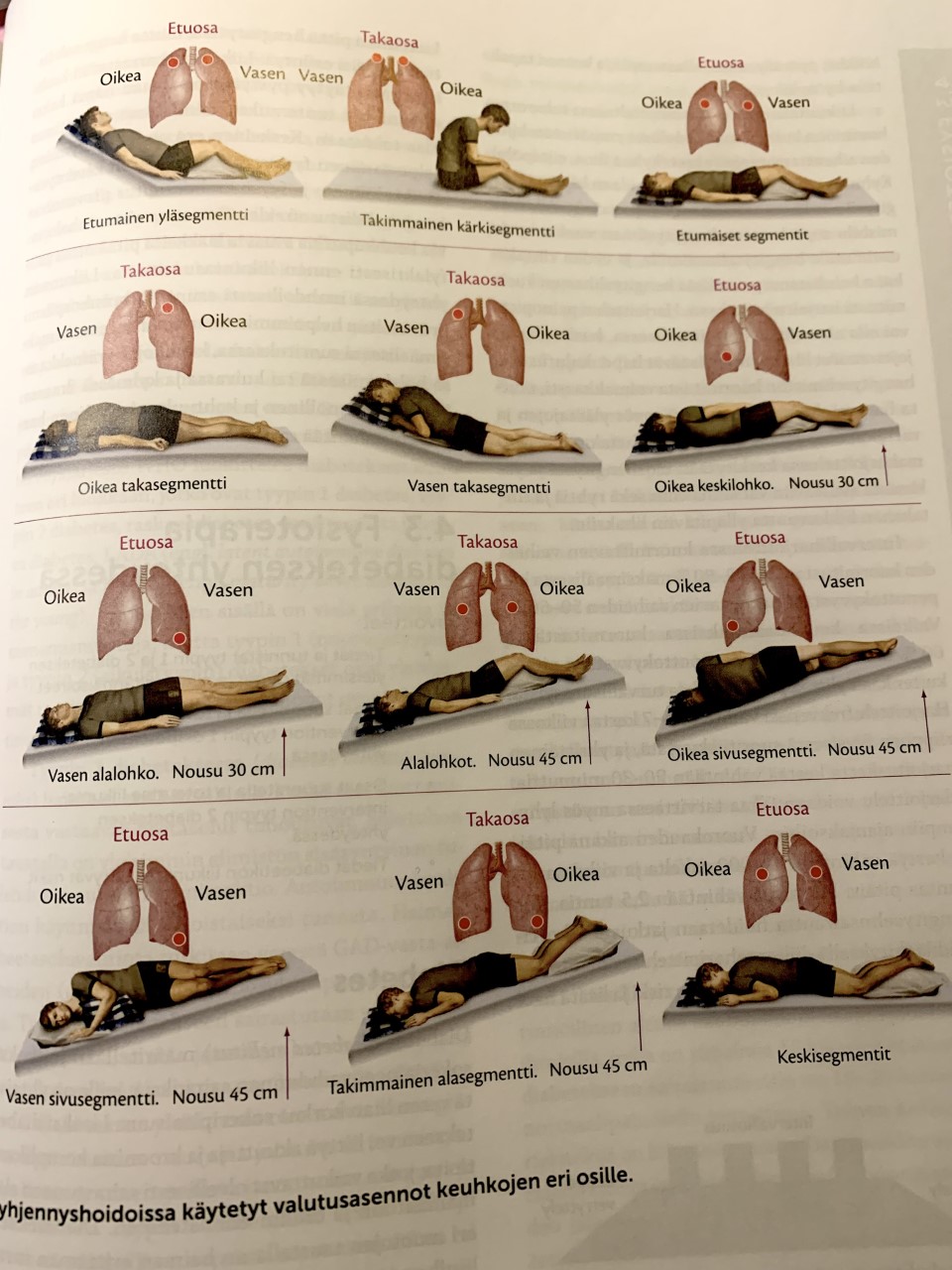 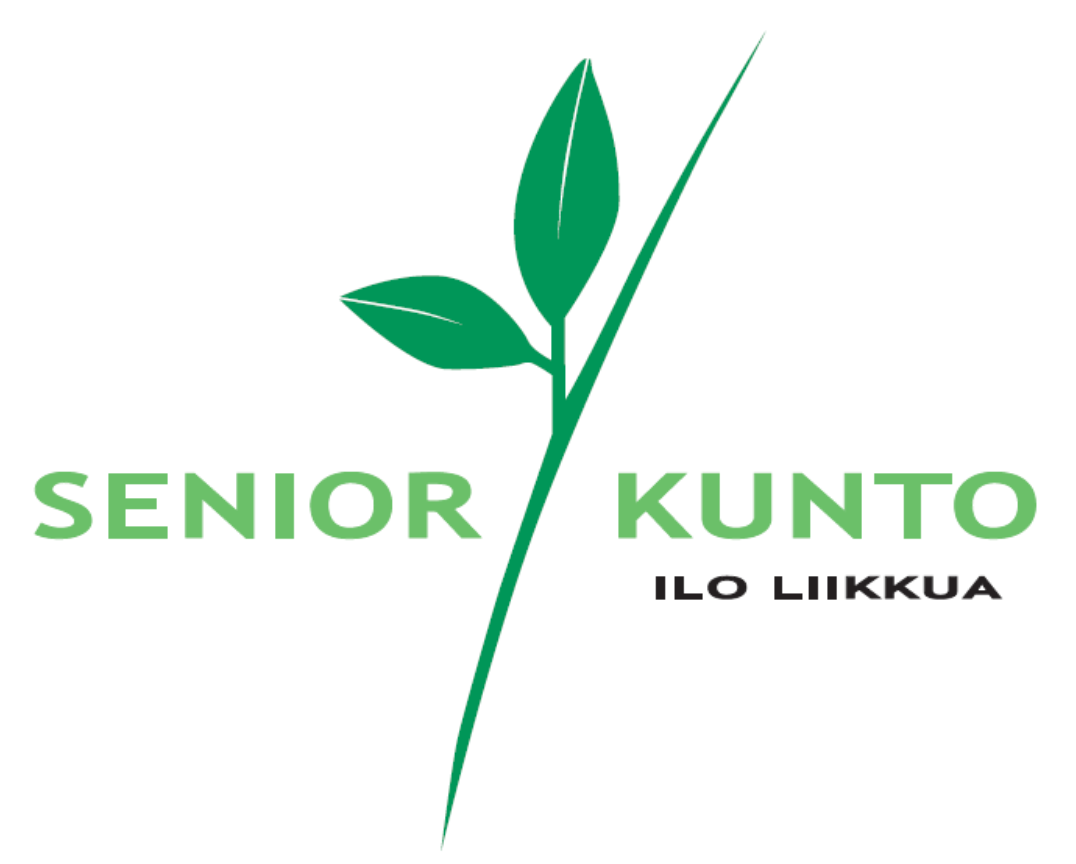 Leena Lång 17.2.2022
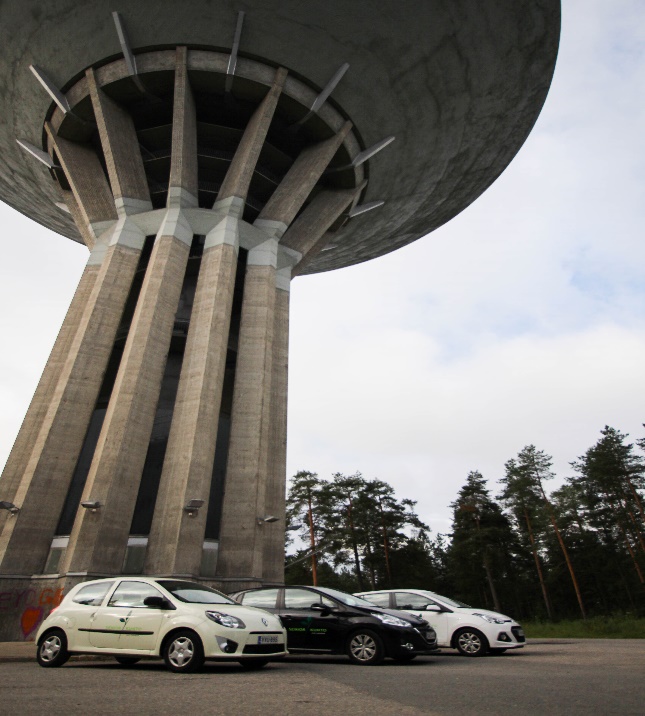 Fysioterapiapalvelut
Oululainen Yritys on toiminut ensi vuonna 12 vuotta
Työsuhteessa 6 fysioterapeuttia ja toimistosihteeri
3 toimipistettä, 3 autoa kotikäyntejä varten
Yksilö- ja ryhmäkuntoutus
neurologinen kuntoutus
tuki- ja liikuntaelinkuntoutus
muistisairaiden kuntoutus
veteraanikuntoutus
lääkinnällinen kuntoutus
voima- ja tasapainoryhmät
Hengitysterapia
Kela- kuntoutus
Metsolan Kartano
Mielikintie 8
90550 Oulu

Metsolan Hovi
Mäkituvantie 1
90650 Oulu

Esperi Hoivakoti Teppola 
Vehnäkuja 4
90460 Oulunsalo
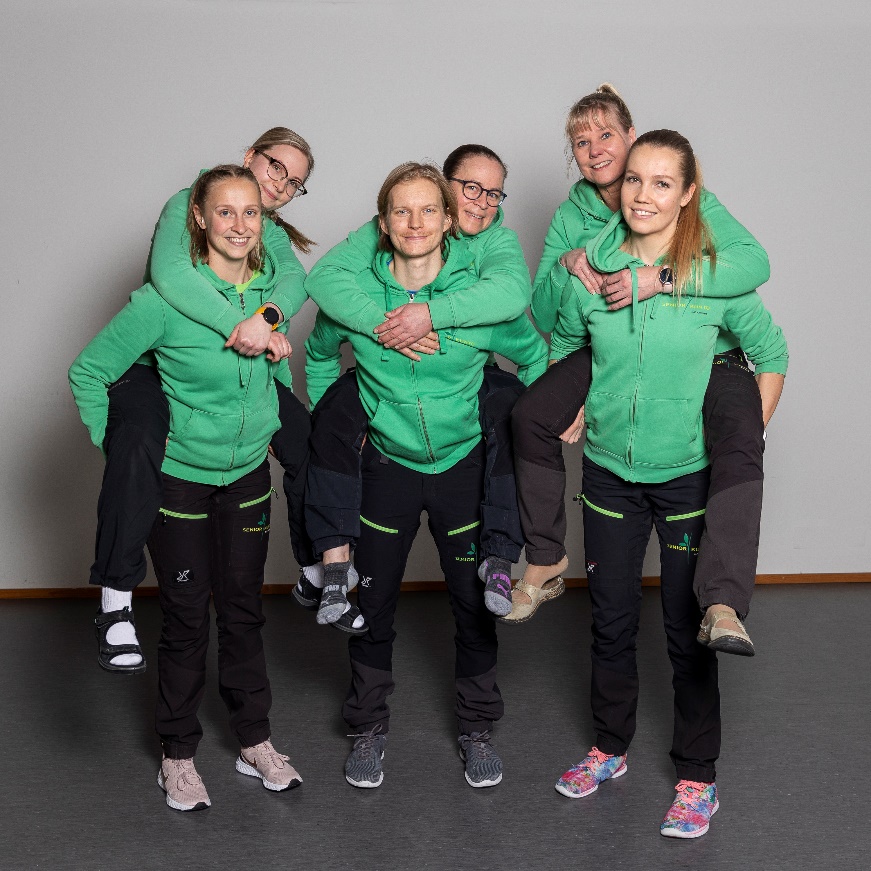 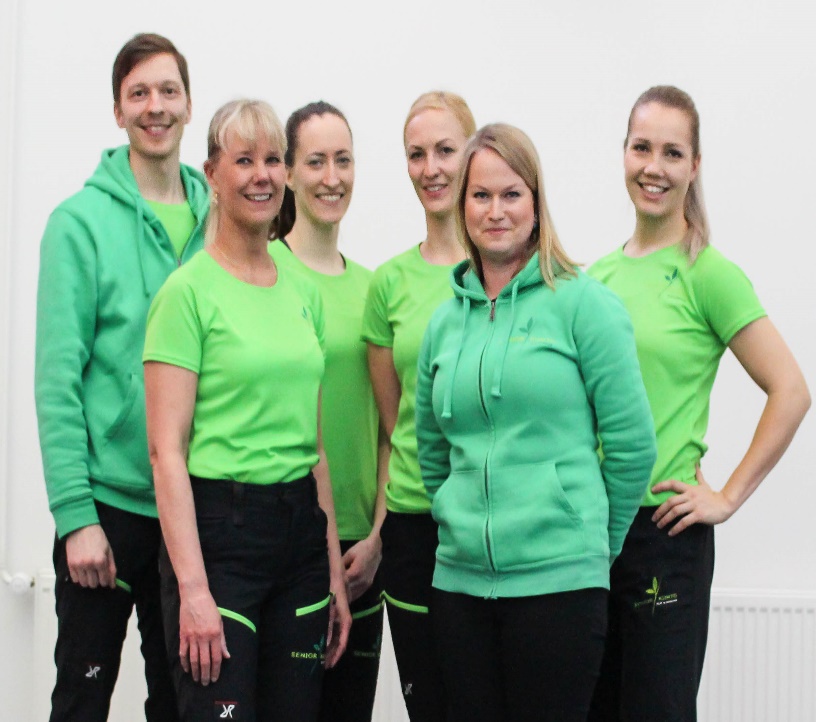 Oulun seudun hengitysyhdistys
Kumppanuuskeskuksessa  
Kansankatu 53, 90100 Oulu
oulunseutu@hengitysyhdistys.fi
Puh. 040 5057 495
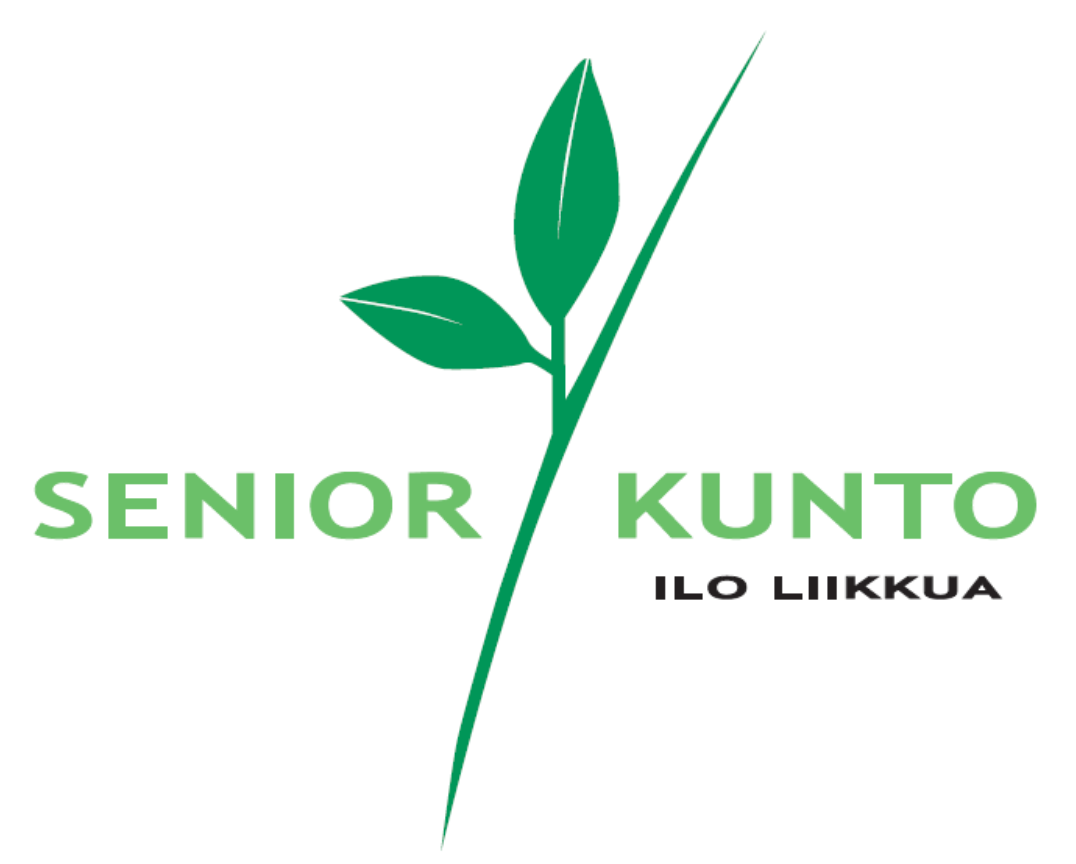 Leena Lång 17.2.2022
Kiitos
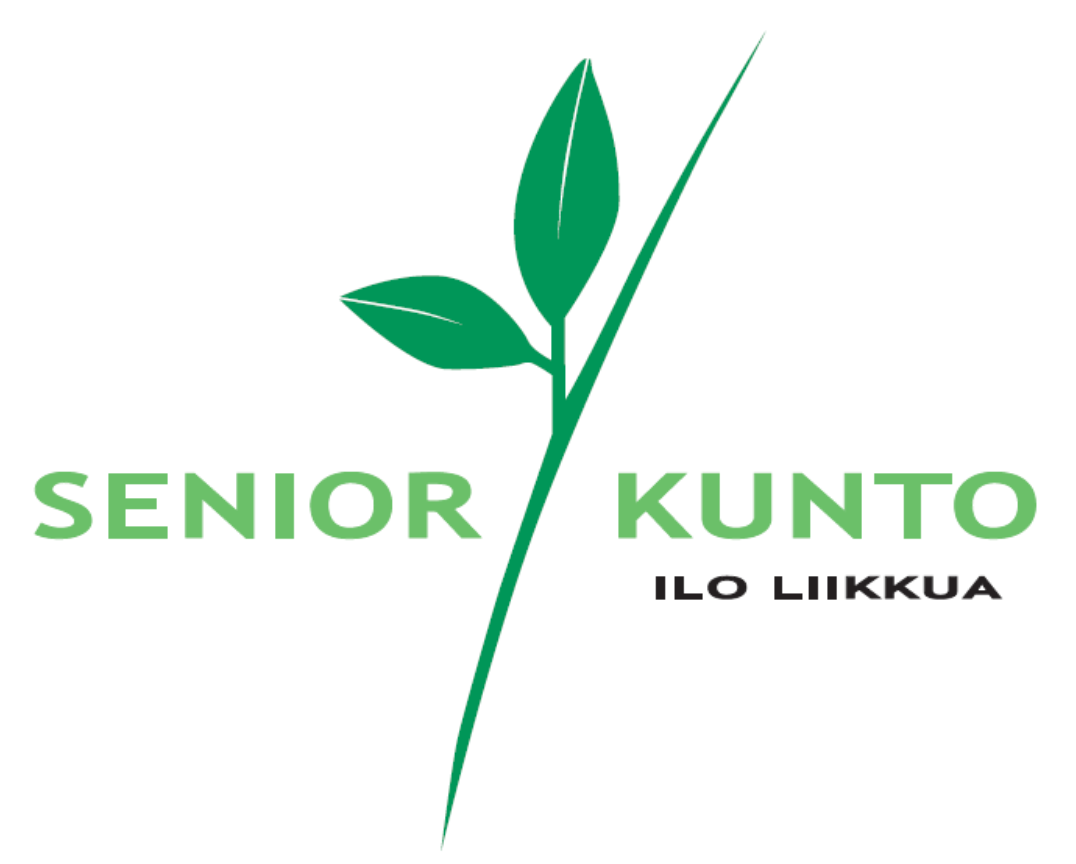 Leena Lång 17.2.2022